2024-12-20, Pohang, South Korea
Steady-State Microbunching in a Storage Ring for Generating Coherent Radiation
Young Min Park
Division of Advanced Nuclear Engineering (DANE), POSTECH
JKPS meeting, (2024.12.20)
Index
Introduction

SSMB Theory
SSMB Mechanism
Dual Modulation Analysis
Long Wavelength Beating
Application of SSMB
Simulation Method
Radiation source
Drawback

Conclusion
2
Introduction
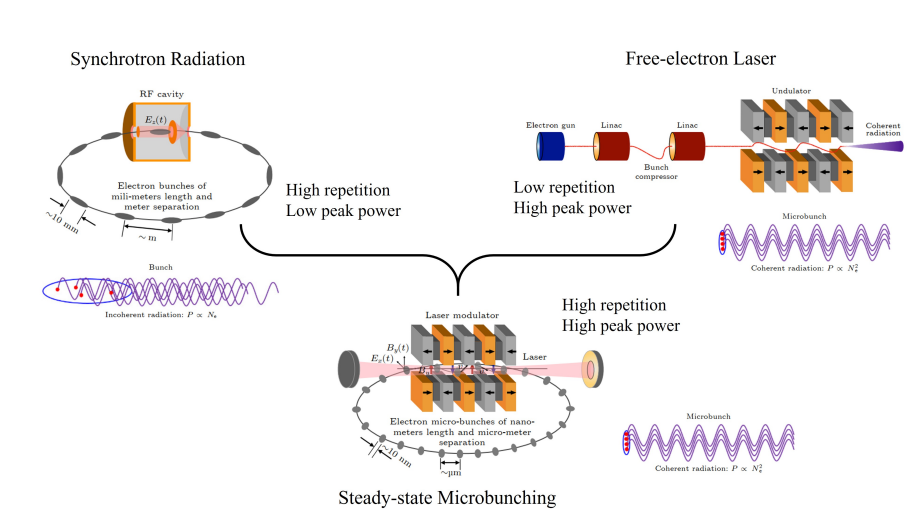 Combined the two approaches. The new approach would invoke a storage ring for high repetition rate and a microbunched beam for high peak power.
3
SSMB Mechanism
Modulation
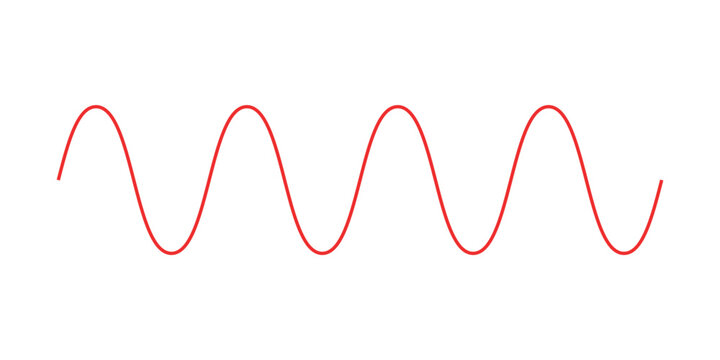 Low energy gain
High energy gain
After modulation
In a storage ring, modulation refers to variations in the energy or density of the particle beam along its longitudinal profile. These modulations can be induced by RF fields, undulator with lasers, or other interactions.
4
SSMB Mechanism
RF-bucket
RF-bucket
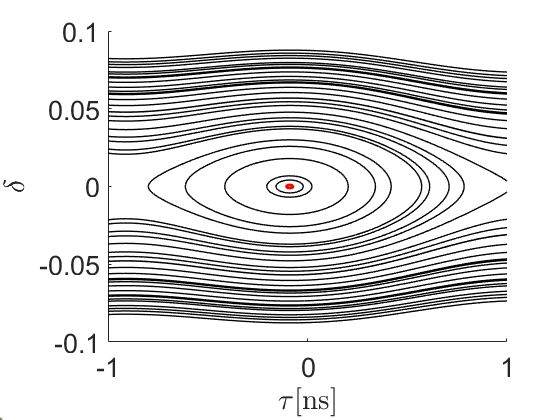 An RF-bucket refers to the region in the longitudinal phase space where particles can remain stable. 
Particles within the bucket oscillate stably, while particles outside the bucket move to another bucket.

A fixed point is defined as a point in the particle's phase space where its position does not change with each turn.
5
SSMB Mechanism
Key difference between Storage Ring and SSMB is Modulation method
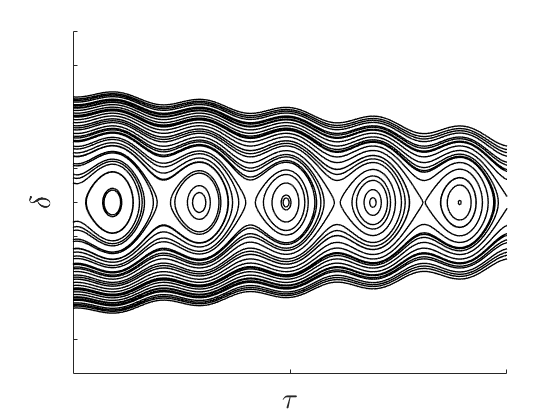 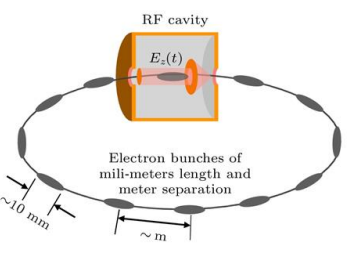 Storage ring
SSMB
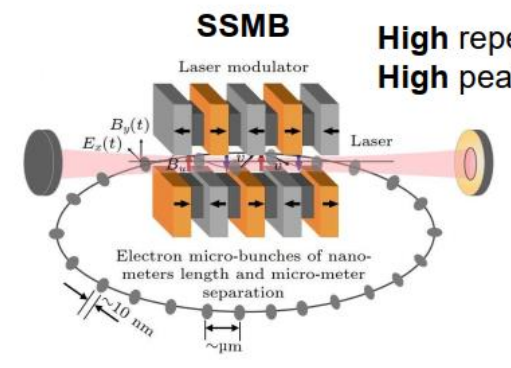 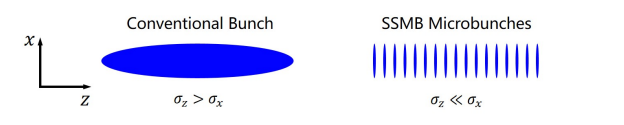 6
SSMB Mechanism
After One turn
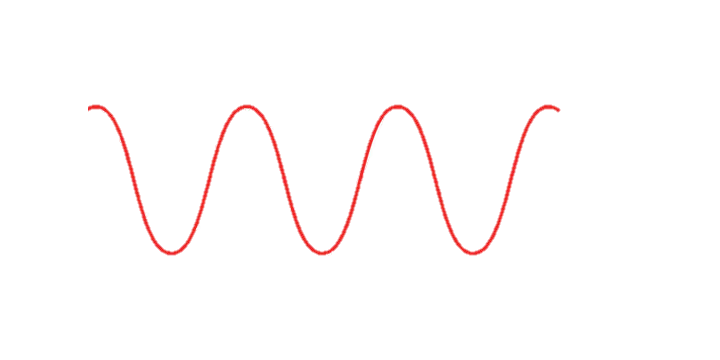 7
SSMB Mechanism
After One turn
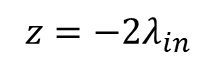 8
SSMB Mechanism
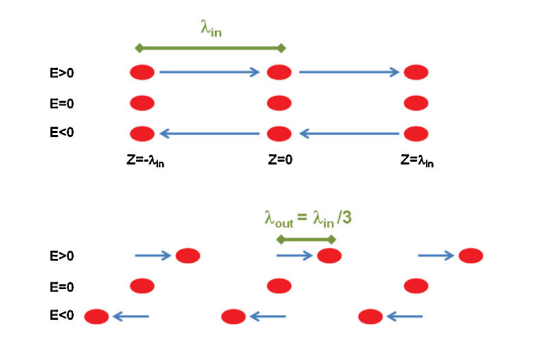 9
Dual Modulation Analysis
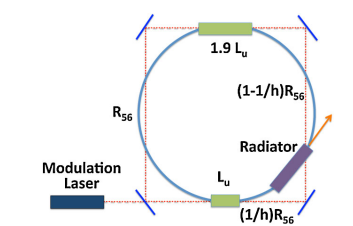 Single turn fixed point
10
Dual Modulation Analysis
One turn map
Stability and Shortening condition
11
Long Wavelength Beating
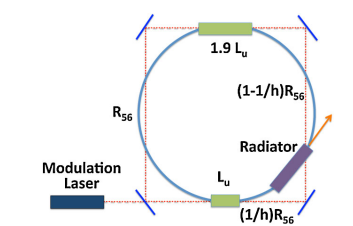 Only the point where the phases overlap constructively survives, and the fixed points are distributed according to the beat wavelength.
12
SSMB Phase Space
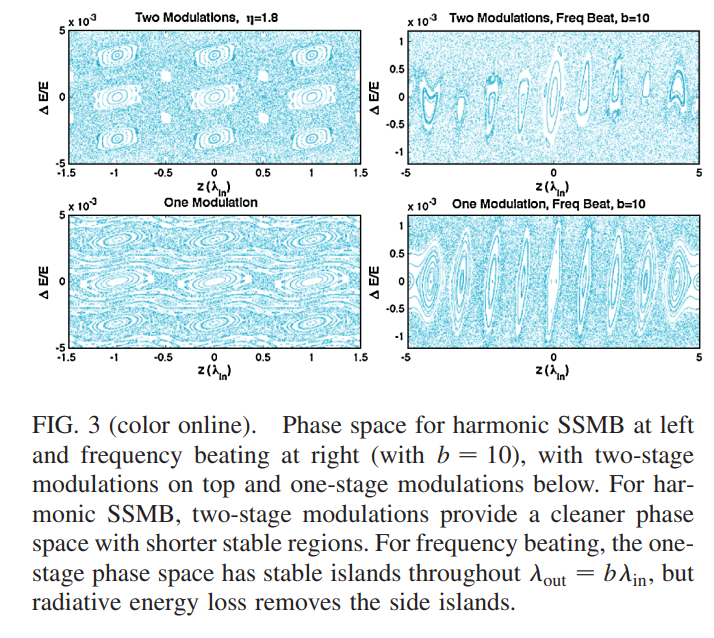 13
Radiation Source
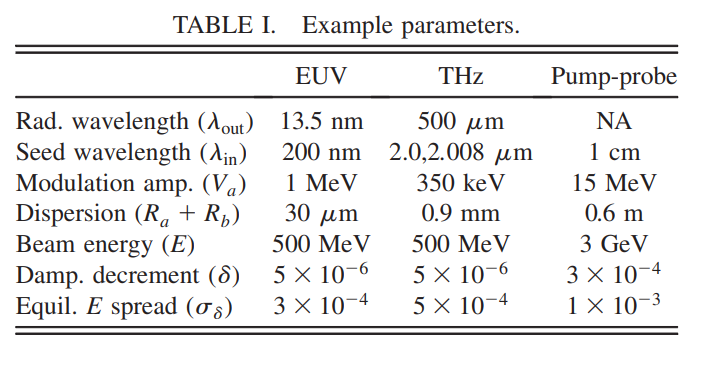 14
Simulation Method
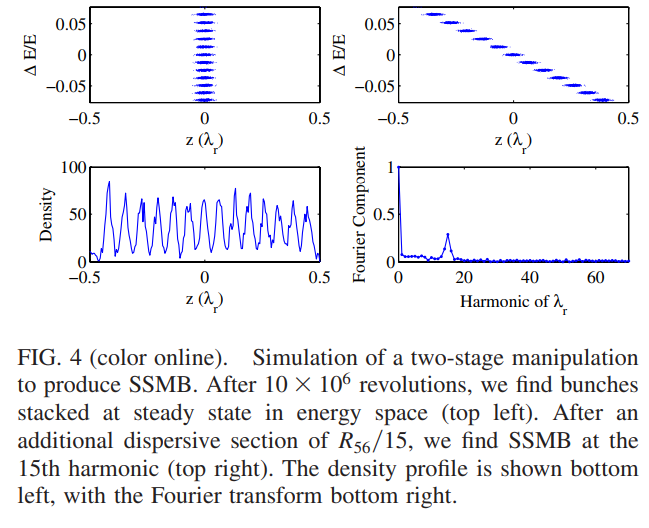 15
Drawback
16
Conclusion
This paper present a mechanism for producing SSMB in a storage ring. 

The combination of dispersion and modulation regions produces fixed points (and thus SSMB) at harmonics or multiples of the modulation wavelength. 

SSMB can serve as many radiation sources such as EUV, THz, and Pump-Probe. 

The future plan is to resolve technical issues and conduct research on the proof of principle.
17
Thank you for your attention!
18/23